VHDL 4 : (ver.7a)
1
VHDL 4
Building blocks of  a computer
VHDL 4 : (ver.7a)
2
VHDL 4 Building blocks of a computer
Combinational circuit and sequential circuit 
Building blocks of a computer.
Control units are state machines, which have Flip-flops, decoders, multiplexers etc.
Beware that , there are usually more than one way to design the same digital system in VHDL
VHDL 4 : (ver.7a)
3
Combinational Vs. Sequential ciruits
Combinational circuit, it  has no memory 
Example: decoder, encoder, inverter
Sequential circuit, it has memory
Circuits that change state and output according to some conditions, (input or clock) 
Examples:
Sequential
Latch, Flip-flops (FFs) with asynchronous or synchronous reset;
Combinational 
tri state buffer; decoder; multiplexer, bi-directional buffer,
VHDL 4 : (ver.7a)
4
A typical CPU
Control Unit
State machine
FFs=Flip-flops
A state machine 
contains FFs
Registers
(FFs)
Address bus
(latches)
I/O control logic
(state machine)
data-bus
Transceivers
(bi-directional buffers )
ALU
(state machine)
Memory
VHDL 4 : (ver.7a)
5
Use VHDL to make digital system building blocks
1) latch, 
    2) flipflop with asynchronous reset, 
    3) flipflop with synchronous reset, 
    4) tri state buffer, 
    5) decoder, 
    6) multiplexer, 
    7) bi-directional buffer,
VHDL 4 : (ver.7a)
6
Latch
1-bit memory
VHDL Exercise 4 1) Latch: when gate=1, output follows input (level sensitive)
in1
D Q
C
out1
gate
library IEEE;--(ok vivado 2014.4)
use IEEE.STD_LOGIC_1164.ALL;
entity latch_ex is
port (gate, in1 : in std_logic;
        out1 : out std_logic);
 end latch_ex;
 architecture latch_ex_arch of latch_ex is
 begin
  process (gate,in1)
  begin
     if (gate = '1') then
        out1 <= in1;
    end if;
  end process;
end latch_ex_arch;
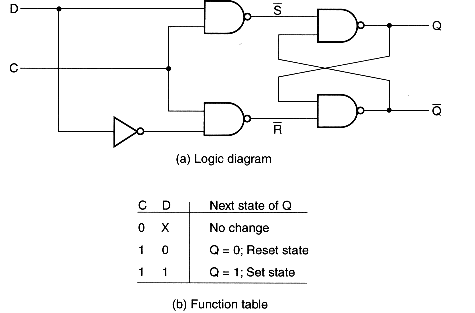 sensitivity list
http://faculty.kfupm.edu.sa/COE/ashraf/RichFilesTeaching/COE022_200/Chapter4_1.htm, or P.72 Advanced Digital Design with the Veriolog HDL by M.D. Ciletti
The process executes once
 when ‘gate’ or ‘in1’ changes
VHDL 4 : (ver.7a)
7
Exercise 4.1 on latch: draw q
Latch
q
In1
gate
in1
gate
q
VHDL 4 : (ver.7a)
8
2) Edge-triggered Flip-flop with asyn. reset : reset before clock statement
asyn_reset
library IEEE;--(ok vivado 2014.4)
use IEEE.STD_LOGIC_1164.ALL;
entity dff_asyn is
port (in1,clock, asyn_reset: in std_logic;
        out1 : out std_logic);
end dff_asyn;
architecture dff_asyn_arch of dff_asyn is
begin
   process(clock, asyn_reset)
   begin
      if (asyn_reset = '1') then
         out1 <= '0';
      elsif clock = '1' and clock'event then
         out1 <= in1;
      end if;
   end process;
end dff_asyn_arch;
Edge (50%)
Clock triggered 
FF
Q
in1
sensitivity list
clock
Explain the meaning 
of “50 % clock trigger” for a Flip Flop.
edge triggered clock or
 rising_edge(clock)
Asyn_reset is 0
clock
in1
Draw (out1)
VHDL 4 : (ver.7a)
9
Exercise 4.3 on architecture dff_asyn_a When will line 9 be executed?Which is more powerful: clock or reset?
library IEEE;--(ok vivado 2014.4)
use IEEE.STD_LOGIC_1164.ALL;
entity dff_asyn is
port (in1,clock, asyn_reset: in std_logic;
        out1 : out std_logic);
end dff_asyn;
architecture dff_asyn_arch of dff_asyn is
begin
   process(clock, asyn_reset)
   begin
      if (asyn_reset = '1') then
         out1 <= '0';
      elsif clock = '1' and clock'event then
         out1 <= in1;
      end if;
   end process;
end dff_asyn_arch;
For asynchronous reset flipflop
asyn_reset and clock 
must be in the sensitivity list
VHDL 4 : (ver.7a)
10
3) Flip-flop with syn. reset: clock before reset statement
library IEEE;--(ok vivado 2014.4)
use IEEE.STD_LOGIC_1164.ALL;
entity  dff_syn is
port (in1,clock, syn_reset: in std_logic;
        out1 : out std_logic);
end dff_syn;
architecture dff_syn_arch of dff_syn is
--begin process(clock,syn_reset) -- 'syn_reset' can be removed,
begin process(clock) -- 'syn_reset' can be removed,
begin
      if clock = '1' and clock'event then
         if (syn_reset = '1') then
            out1 <= '0';
         else
            out1 <= in1;
         end if;
     end if;
   end process;
end dff_syn_arch;
edge triggered clock
out1
syn_reset
in1
D
clock
Discuss why syn_reset is not needed in the sensitivity list
VHDL 4 : (ver.7a)
11
Difference between Syn. & Asyn. RESET flip-flops (FF)
The order of the statements inside the process determines Syn. or Asyn. reset
      
if clock = '1' and clock'event then
         if (reset = '1') then

      
if (reset = '1') then
         q <= '0';
      elsif clock = '1' and clock'event then
Syn. Reset Flip-Flop (check clock first)
Asyn. Reset Flip-Flop (check reset first)
VHDL 4 : (ver.7a)
12
Exercise 4.4 on different flip-flops
**In our course, by default all flip-flops are treated as 50% edge triggered flip-flops.
What is the difference between 
synchronous reset (syn-reset) flip-flops and
asynchronous reset (asyn-reset) flip-flops?
Discuss the difference between a latch and a flip flop.
VHDL 4 : (ver.7a)
13
4) Tri state buffer: using when-else (Use capital letter big Z for float, Z is a  reserved character)
remember: Z is a scissor
library IEEE;--(ok vivado 2014.4)
use IEEE.STD_LOGIC_1164.ALL;
entity tri_ex is
port (in1, control : in std_logic;
        out1 : out std_logic);
end tri_ex;
architecture tri_ex_arch of tri_ex is
begin
   out1 <= in1 when control = '1' else 'Z';
end tri_ex_arch;
control
out1
in1
Z=float
VHDL 4 : (ver.7a)
14
A decoder (N bits --> 2N bits)
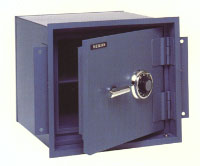 Picture from: http://www.safesdirect.com/safes/meilink/safes.html
VHDL 4 : (ver.7a)
15
5) Decoder: using if statements
sensitivity list
library IEEE;--(ok vivado 2014.4)
use IEEE.STD_LOGIC_1164.ALL;
entity decoder_ex is
port (in1,in2 : in std_logic;
        out00,out01,out10,out11 : out std_logic);
end decoder_ex;
architecture decoder_ex_arch of decoder_ex is
 begin
   process (in1, in2)
   begin
      if in1 = '0' and in2 = '0' then
         out00 <= '1';
      else
         out00 <= '0';
      end if;
      if in1 = '0' and in2 = '1' then
         out01 <= '1';
      else
         out01 <= '0';
      end if;
in='1' and in2='0', open the safe
out00
in1
out10
case 1
out11
in2
out01
case 2
VHDL 4 : (ver.7a)
16
(contin.)Decoder
if in1 = '1' and in2 = '0' then
      out10 <= '1';
    else
       out10 <= '0';
     end if;
 if in1 = '1' and in2 = '1' then
     out11 <= '1';
    else
       out11 <= '0';
    end if;
  end process;
end decoder_ex_arch;
case 3 (open the safe)
case 4
VHDL 4 : (ver.7a)
17
6) Multiplexer (2N bits --> N bits) (the reverse of decoder)
library IEEE;--(vivado 2014.4 tested ok)
use IEEE.STD_LOGIC_1164.ALL;
entity mux is
port (in1,in2, ctrl : in std_logic;
        out1 : out std_logic);
end mux;
architecture mux_arch of mux is
begin
process (in1, in2, ctrl)
  begin
     if ctrl = '0' then
        out1 <= in1;
     else
        out1 <= in2;
     end if;
end process;  end mux_arch;
in1
out1
in2
crtl
in1
out1
Mux
in2
crtl
ctrl
io1
io2
VHDL 4 : (ver.7a)
18
Note:7) Bi-directional bus: using data flow concurrent statements
library IEEE;--(ok vivado 2014.4)
use IEEE.STD_LOGIC_1164.ALL;
entity inout_ex is
port (io1, io2 : inout std_logic;
      ctrl     : in    std_logic);
end inout_ex;
architecture inout_ex_arch of inout_ex is
begin
   io1 <= io2 when ctrl = '1' else 'Z';
   io2 <= io1 when ctrl = '0' else 'Z';       
end inout_ex_arch;
concurrent statements
Exercise 4.5  for Bi-directional bus
ctrl
io2
io1
Io1_in
Io2_in
R=10K
R=10K
ctrl
VHDL 4 : (ver.7a)
19
Crt=1, “io1” follows “io2_in”
Crt=0, “io2” follows “io1_in”
Plot io1 io2
Io1_in
io1

Io2_in
Io2
VHDL 4 : (ver.7a)
20
Exercise 4.6
List whether the following circuits are sequential or combinational and discuss the reasons
VHDL 4 : (ver.7a)
21
(ANSWER ) Exercise 4.6
List whether the following circuits are sequential or combinational and discuss the reasons
VHDL 4 : (ver.7a)
22
Quick revision
You should know how to design
asynchronous , synchronous reset flip-flops 
tri state buffers, 
Combination logics
decoders, 
multiplexers,
bi-directional buffers,
VHDL 4 : (ver.7a)
23
Appendix: do variables in processes have memory. (Good practice: Initialize variables before use; assign values  to variables from input first)
library IEEE;
use IEEE.std_logic_1164.all;
entity test is port (a,reset_v1: in std_logic;
b ,c: out std_logic); end test;
architecture test_arch of test is
begin
label_proc1: process (a,reset_v1) 
variable v1 : std_logic;
begin
	if reset_v1 ='1' then
		v1:= not a;
	end if;
	b<=a;
	c<=v1;
end process label_proc1;
end test_arch;

**The answer is yes. That means after a process is called, the state of a variable will be stored for the next time the process is being run again.
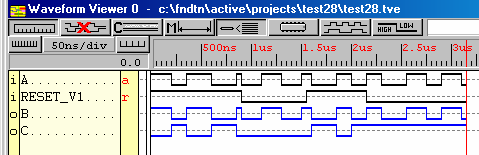 V1 stays at two different levels depending on previous result
VHDL 4 : (ver.7a)
24
Turn VHDL into schematic
Use Schematic viewer in ISE project navigator
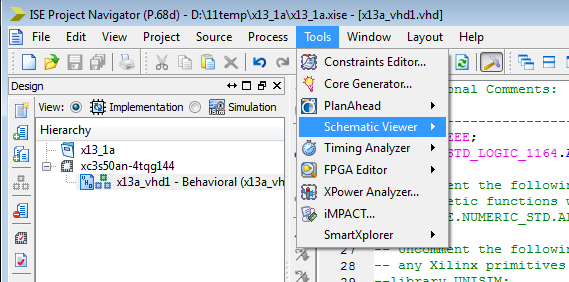 VHDL 4 : (ver.7a)
25
How to represent binary and hex numbers
Type Standard logic( with initialized values):
signal code_bit : std_logic := ‘1’; --for one bit , init to be ‘1’, or ‘0’
signal codex : std_logic_vector (1 downto 0) :=“01”; -- 2-bit
signal codey : std_logic_vector (7 downto 0) :=x“7e”; --8-bit hex 0x7e